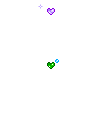 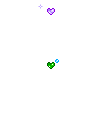 Примите поздравленияот ваших внучат!
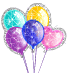 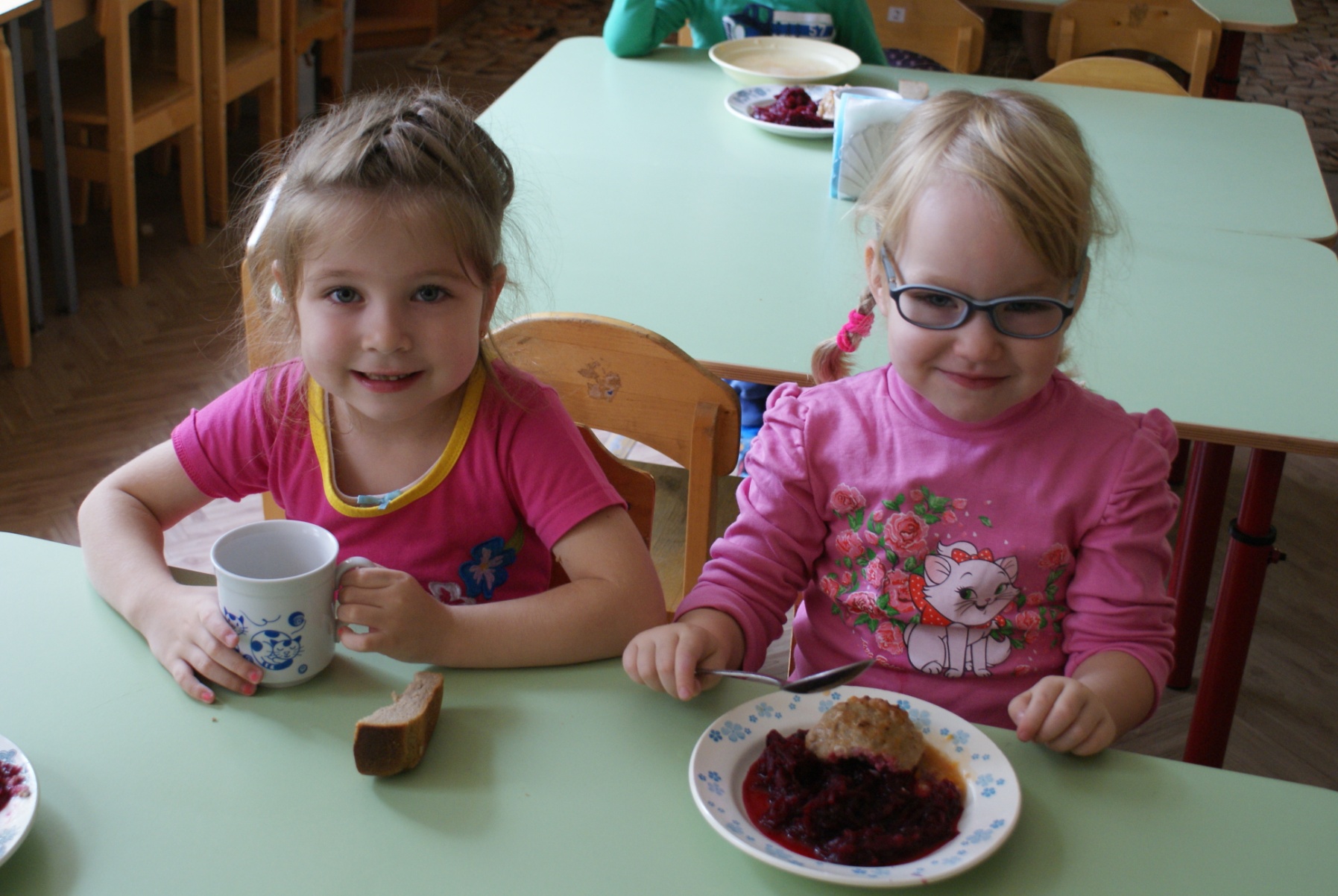 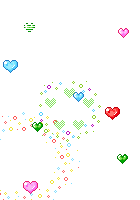 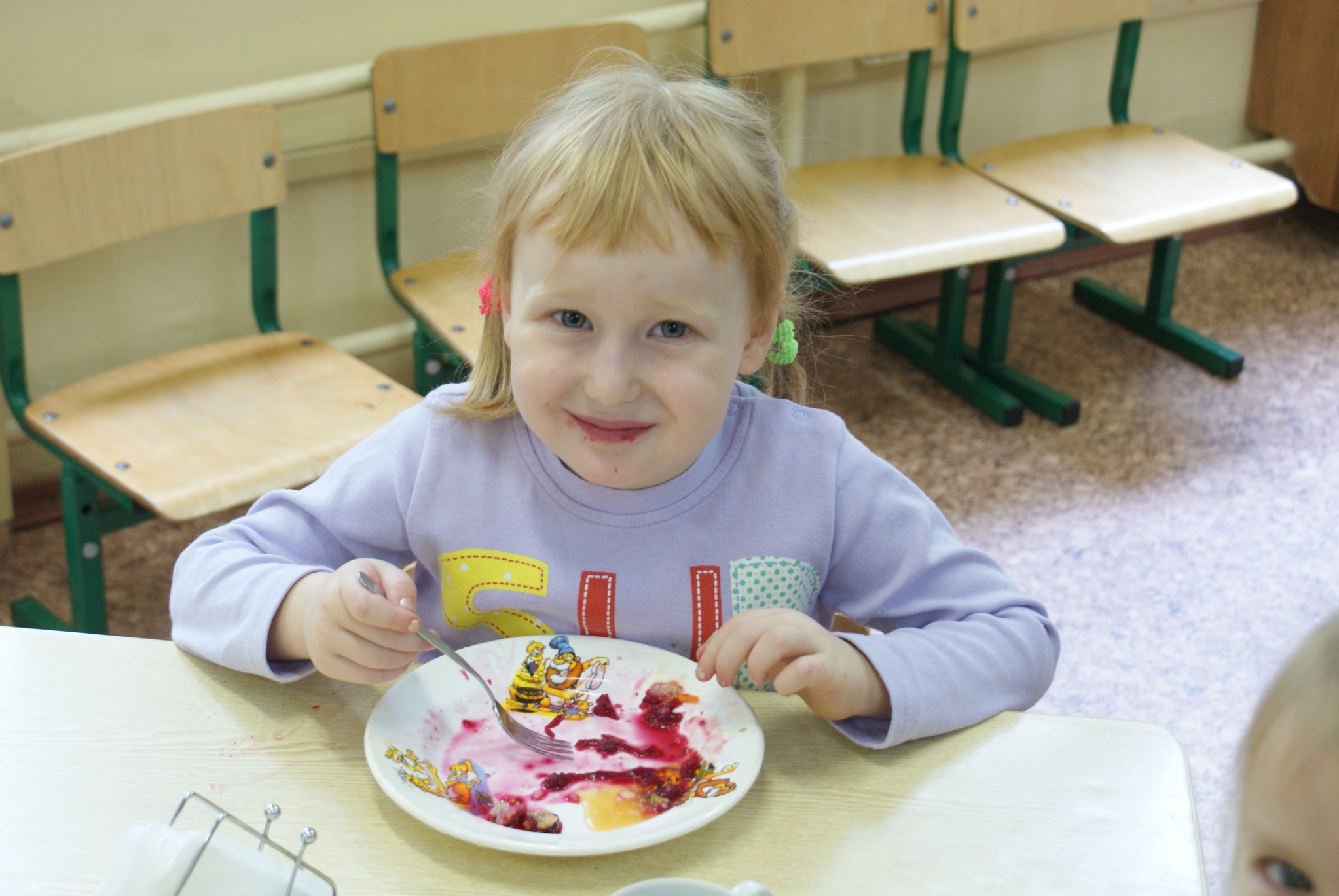 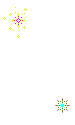 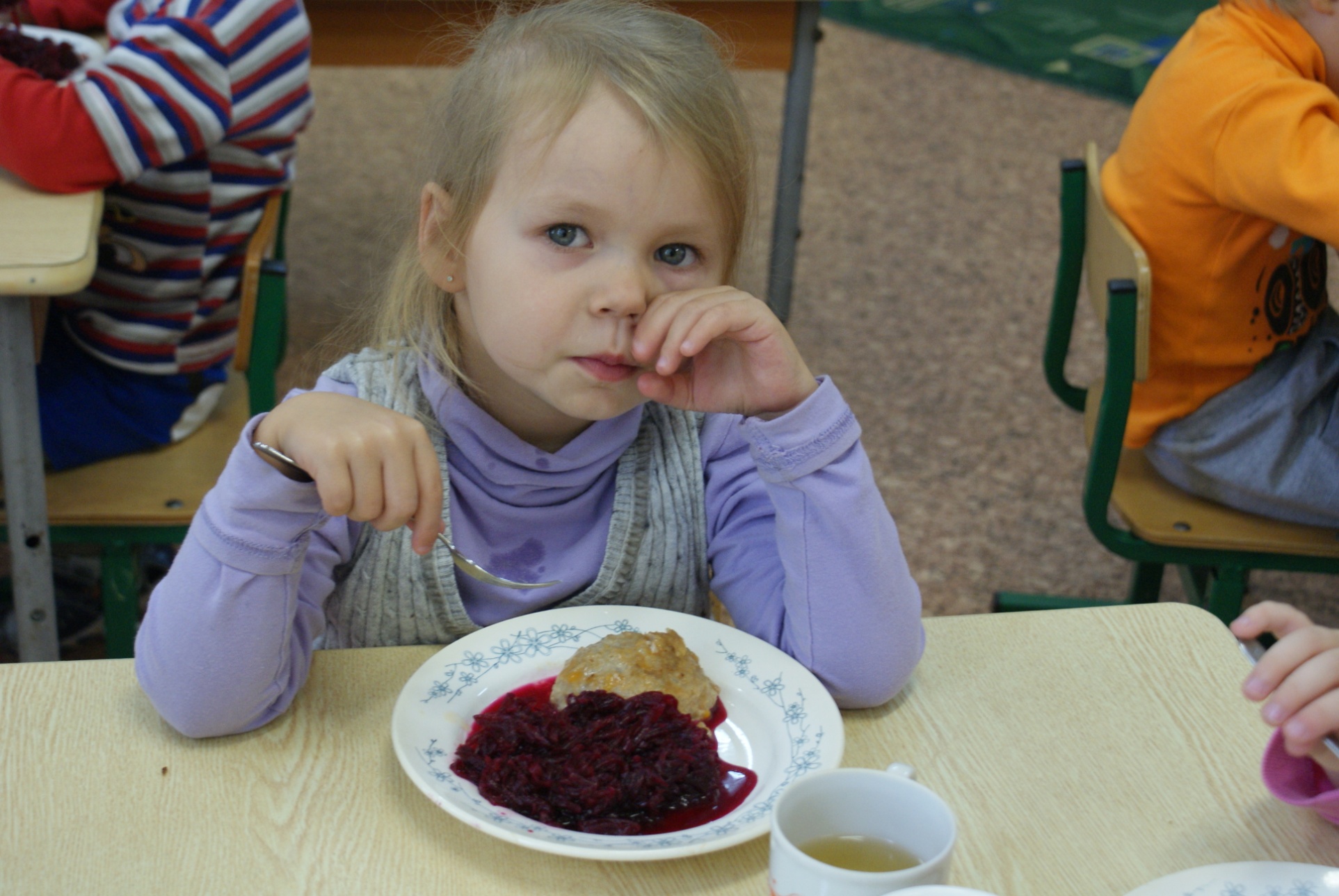 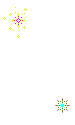 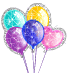 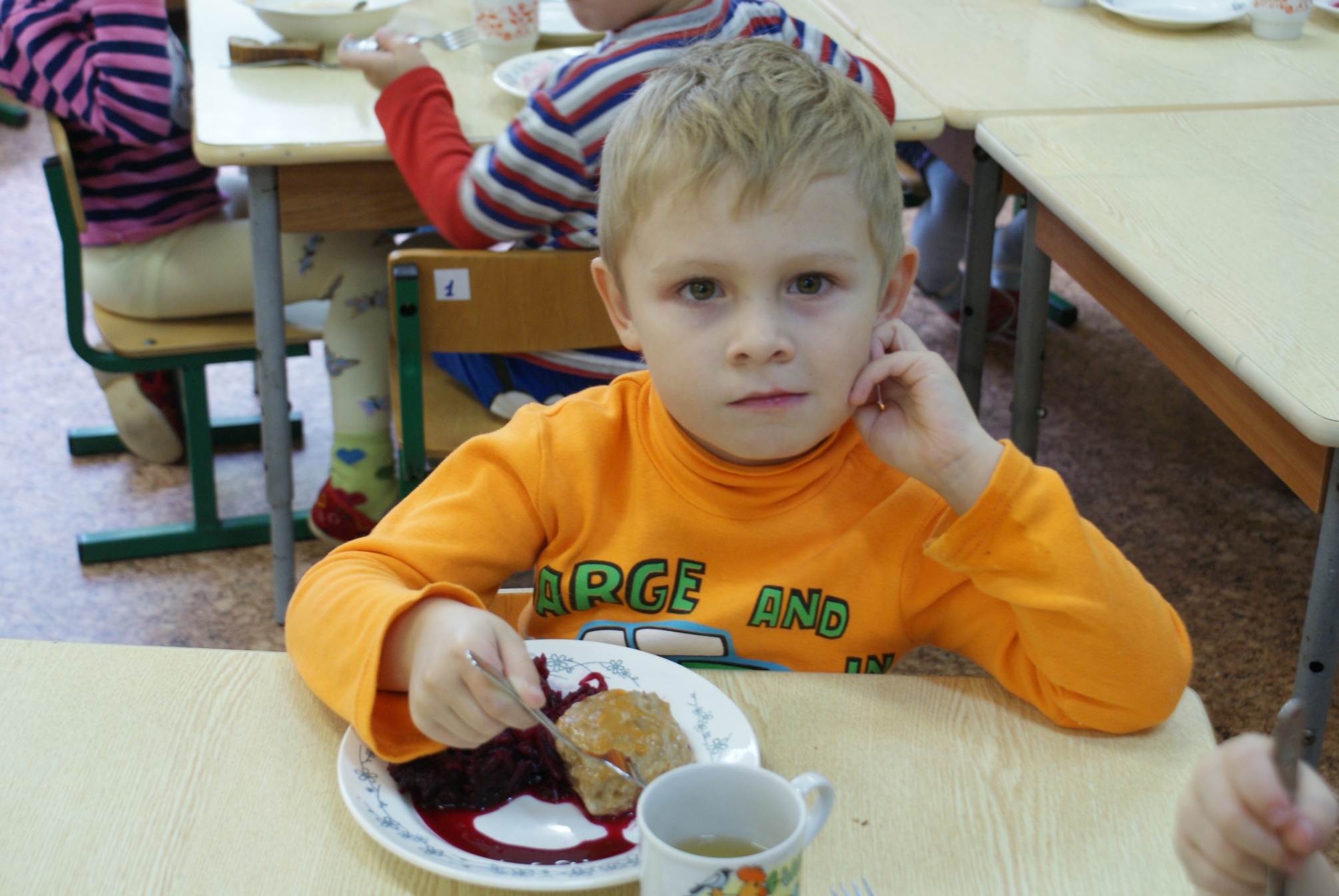 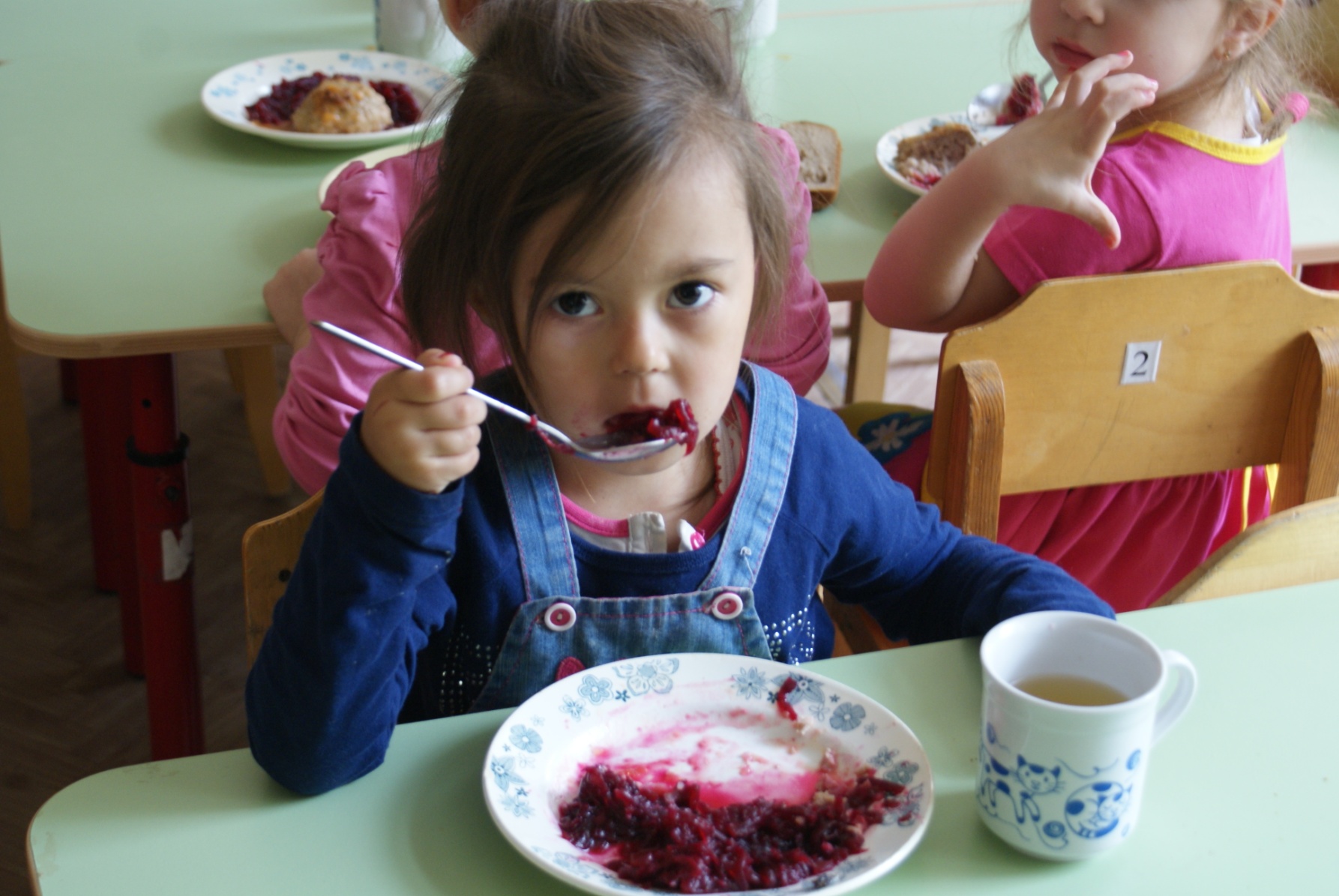 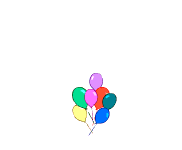 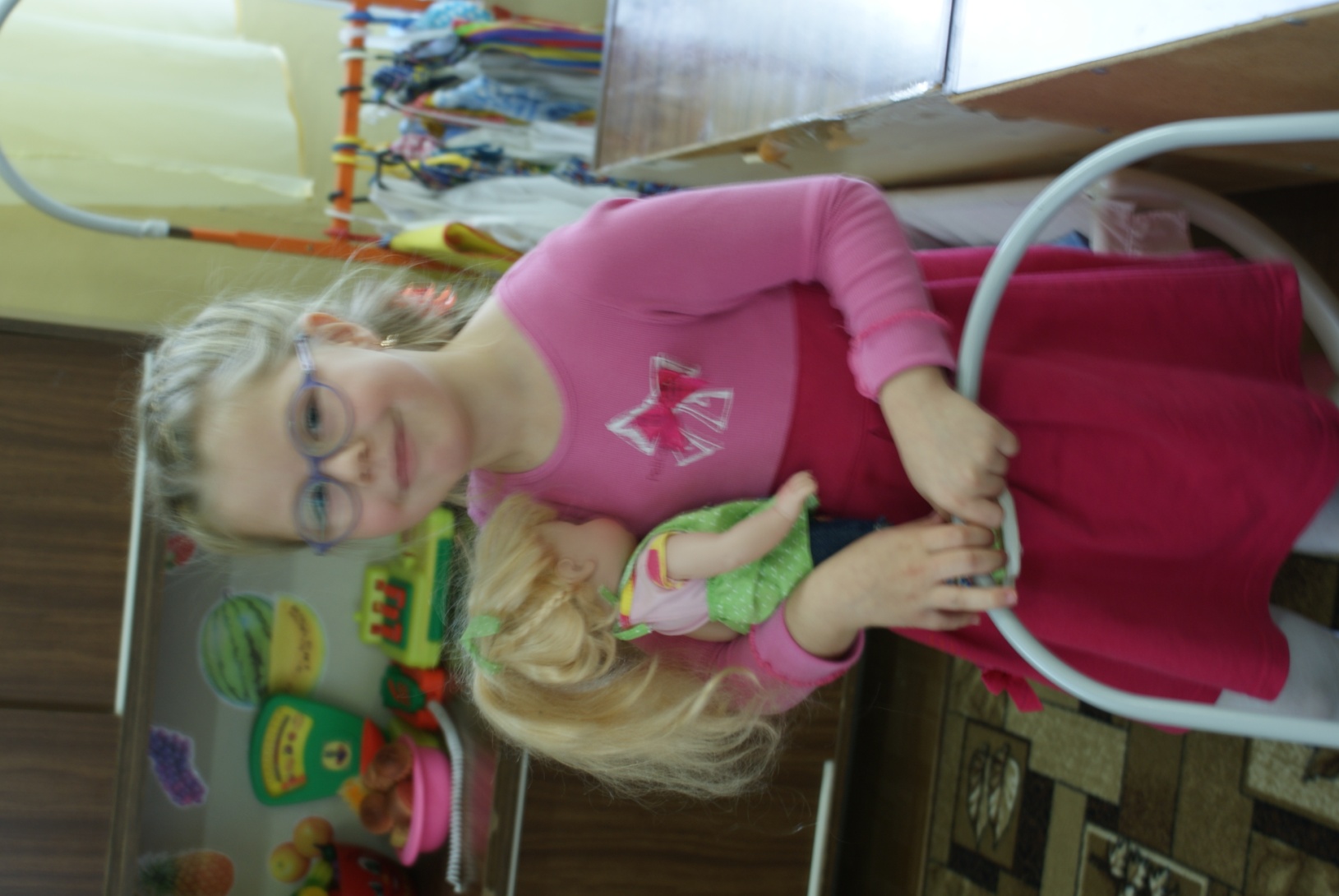 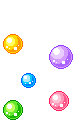 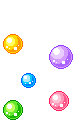 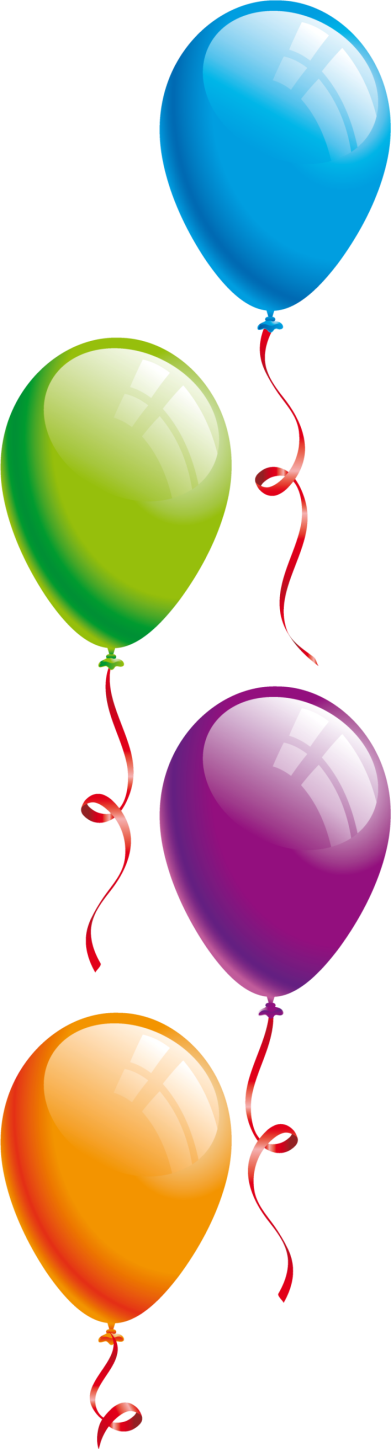 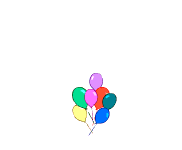 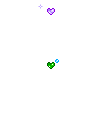 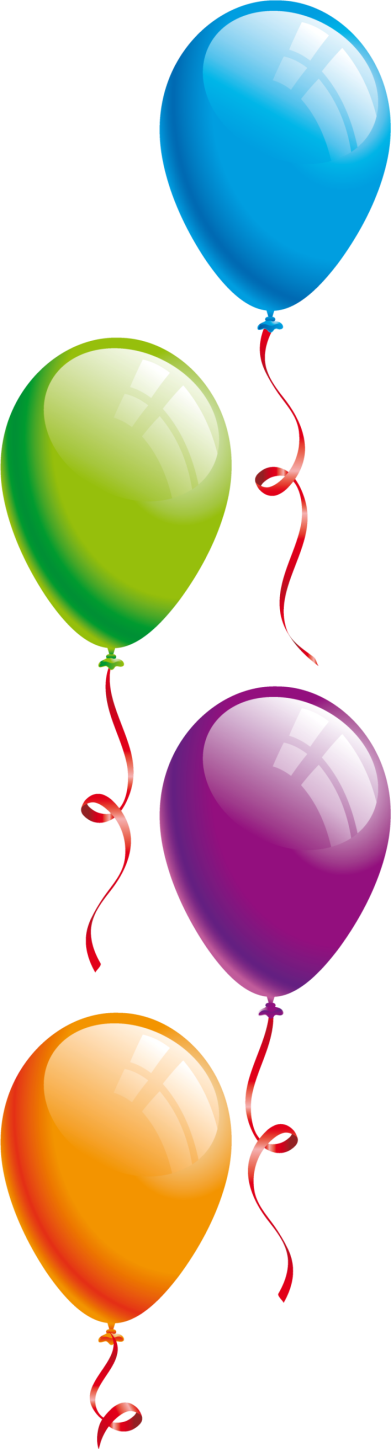 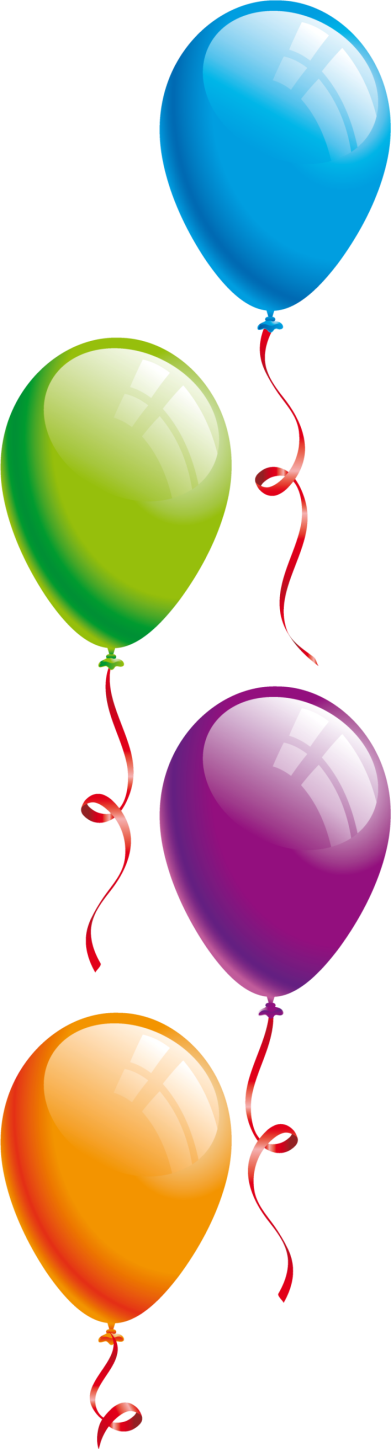 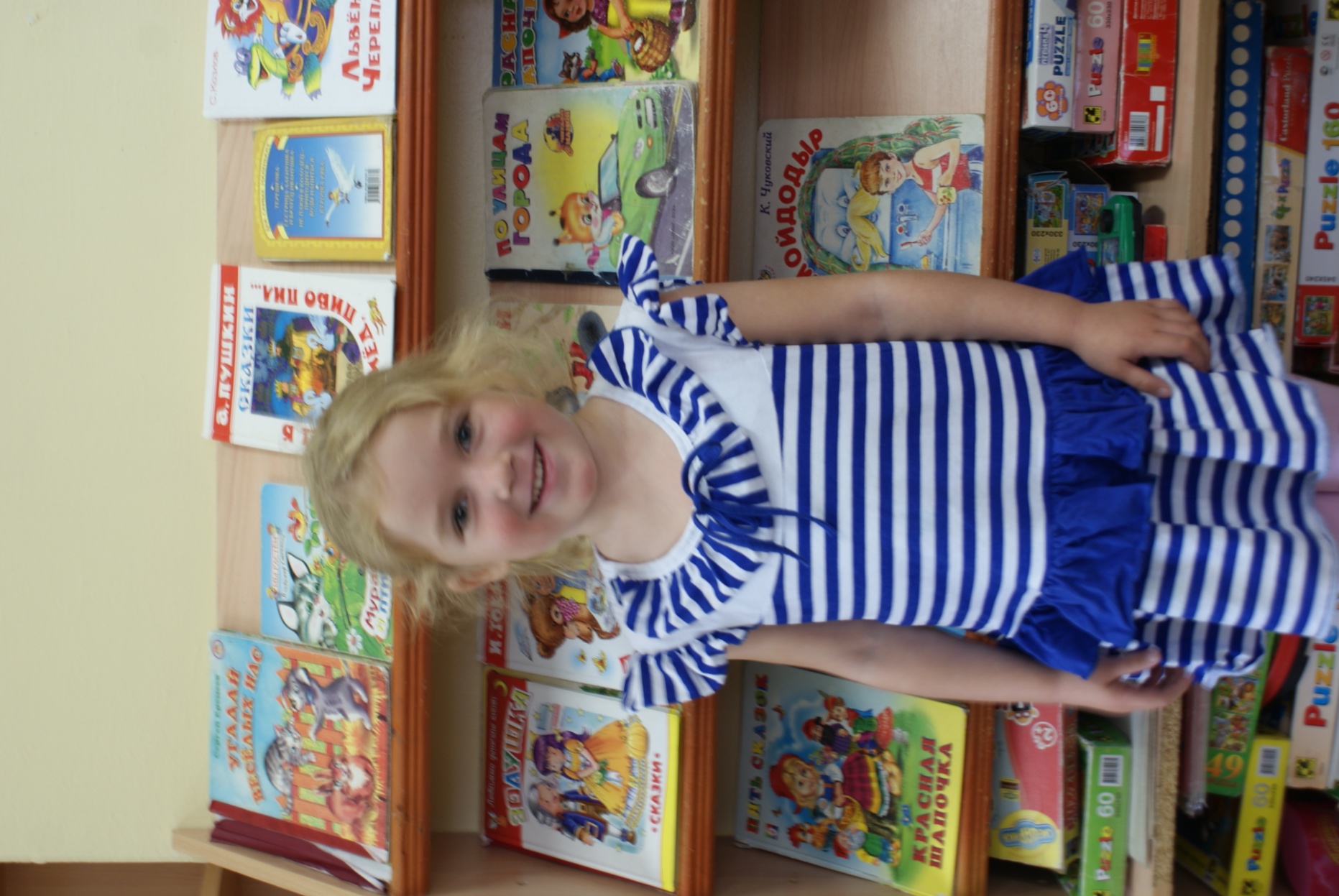 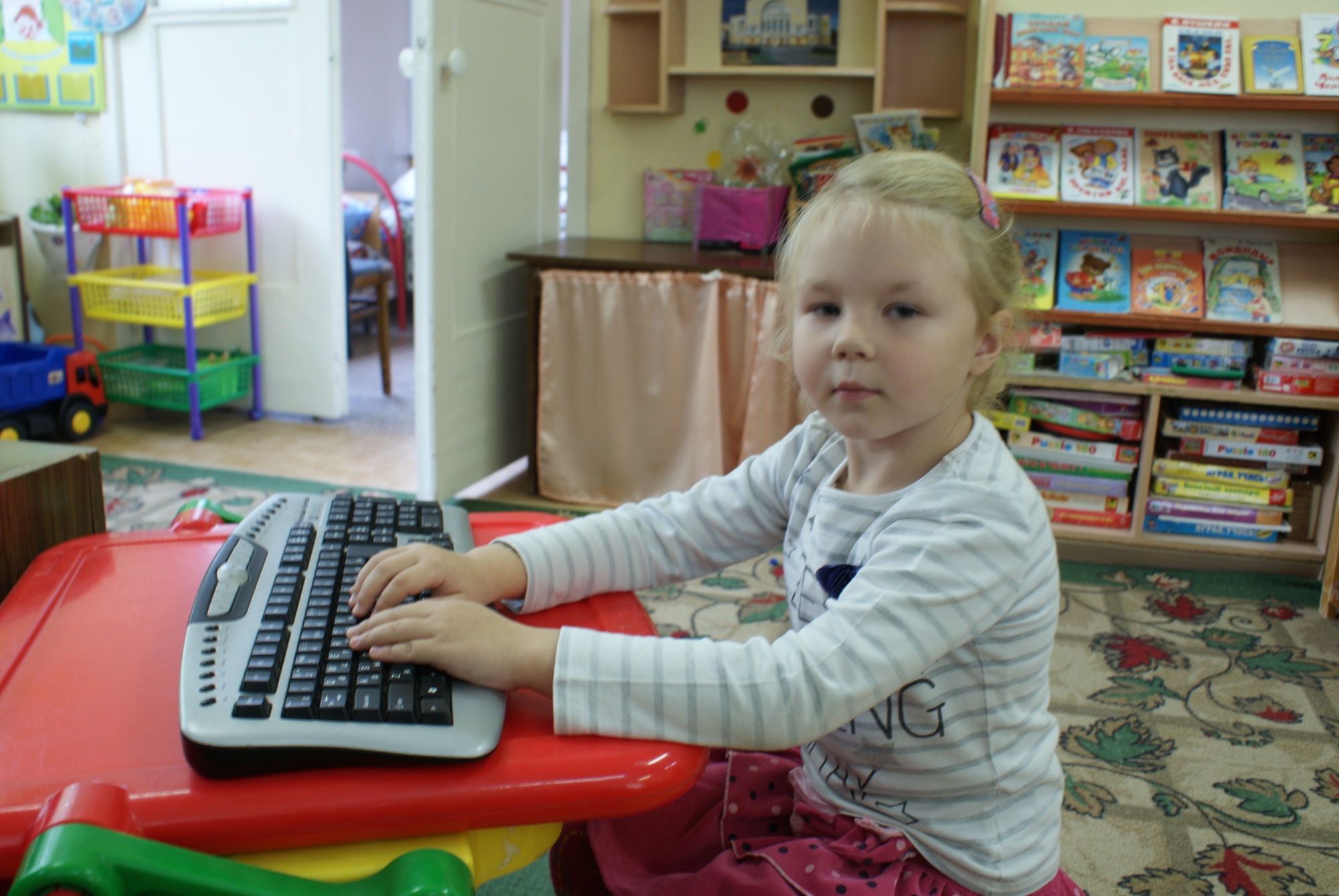 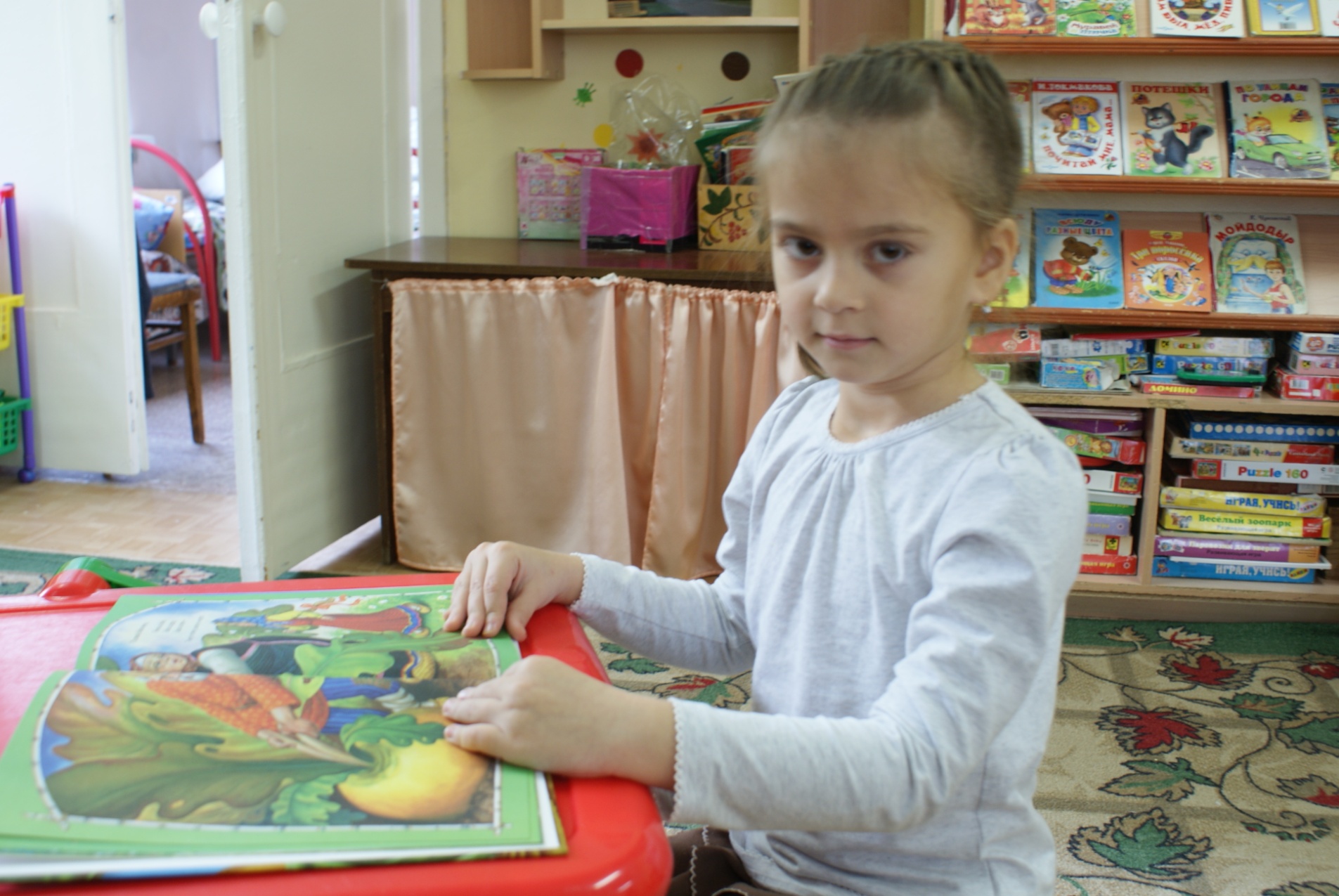 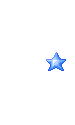 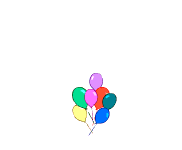 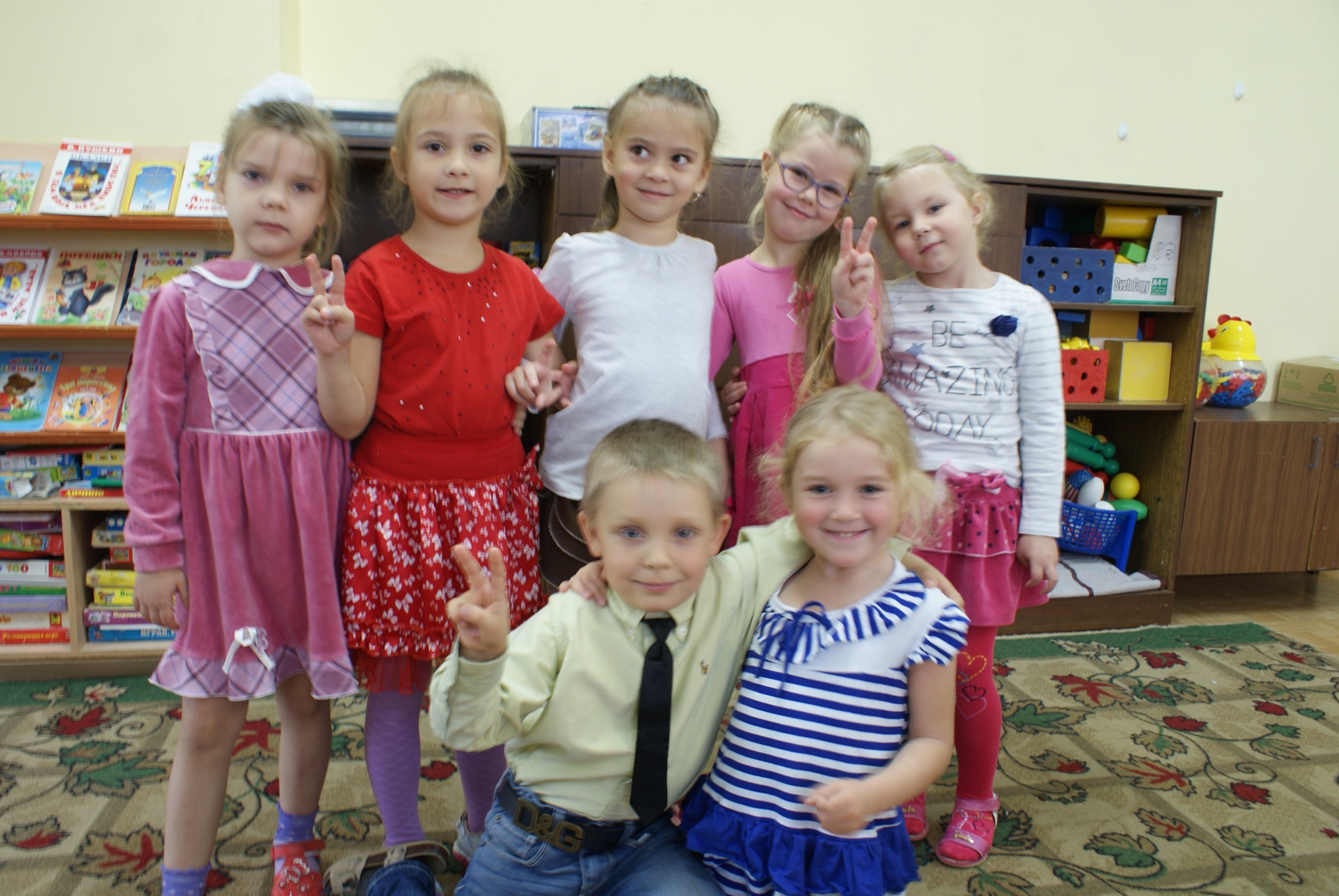 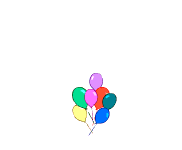 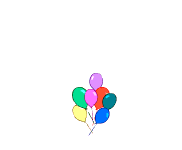 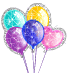 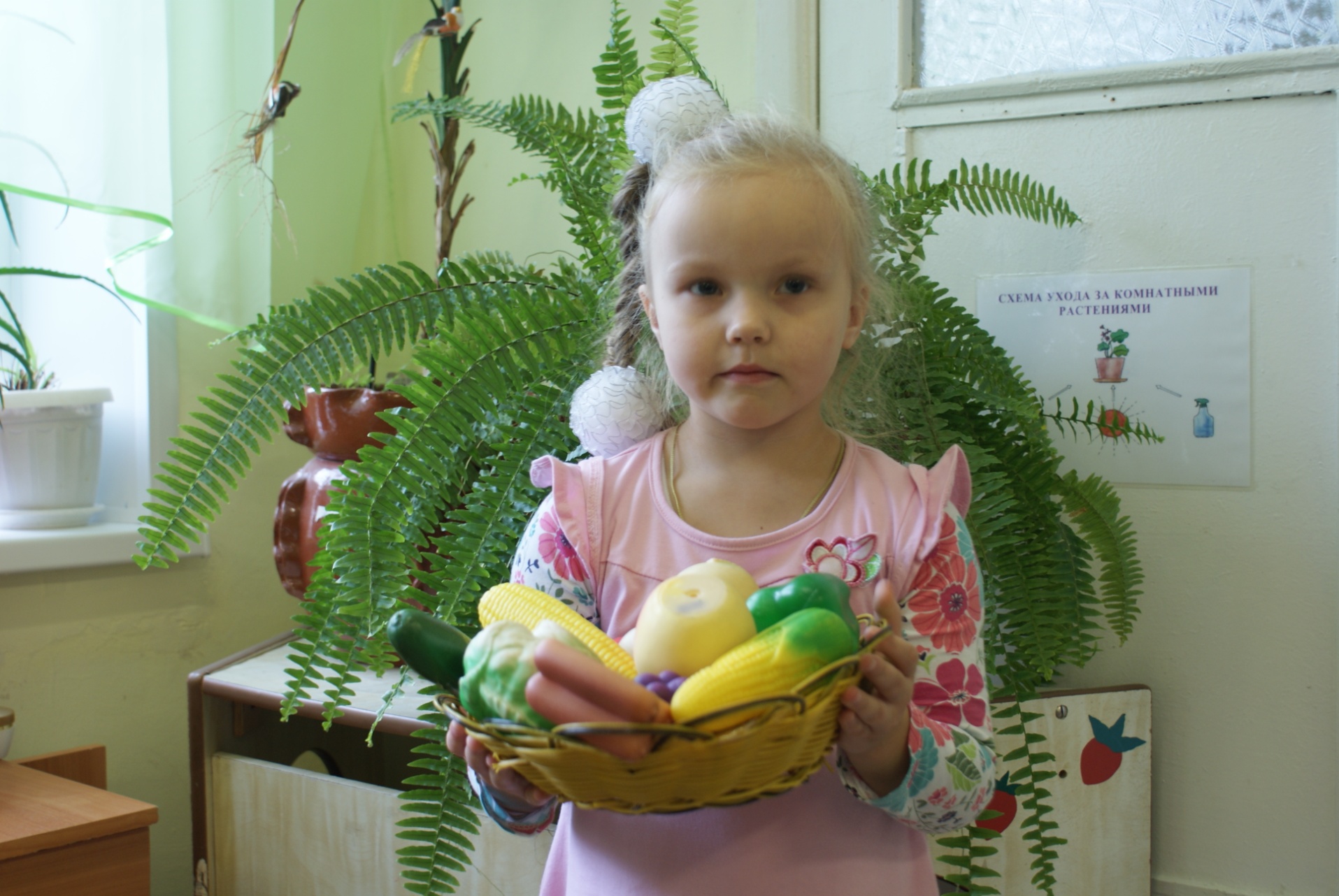 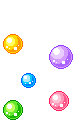 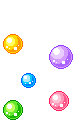 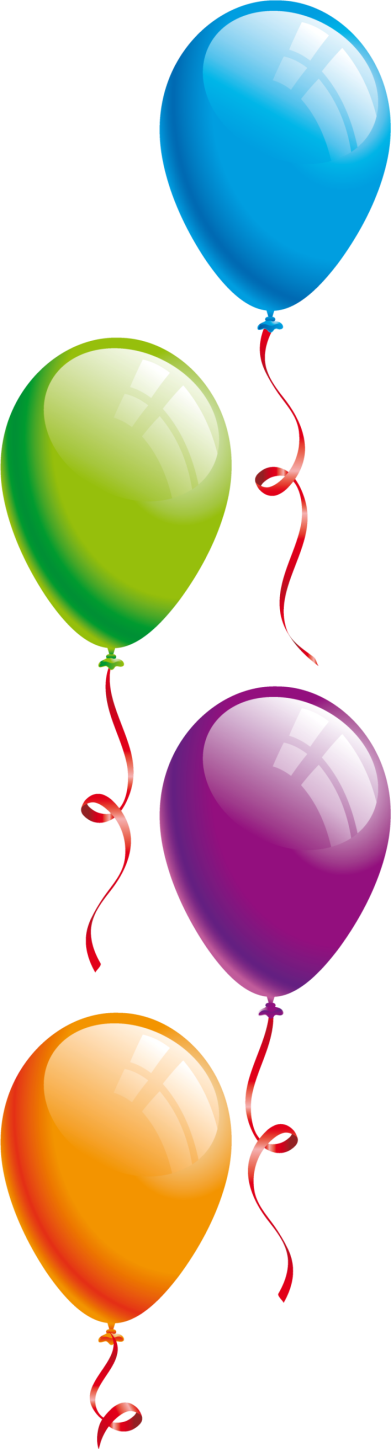 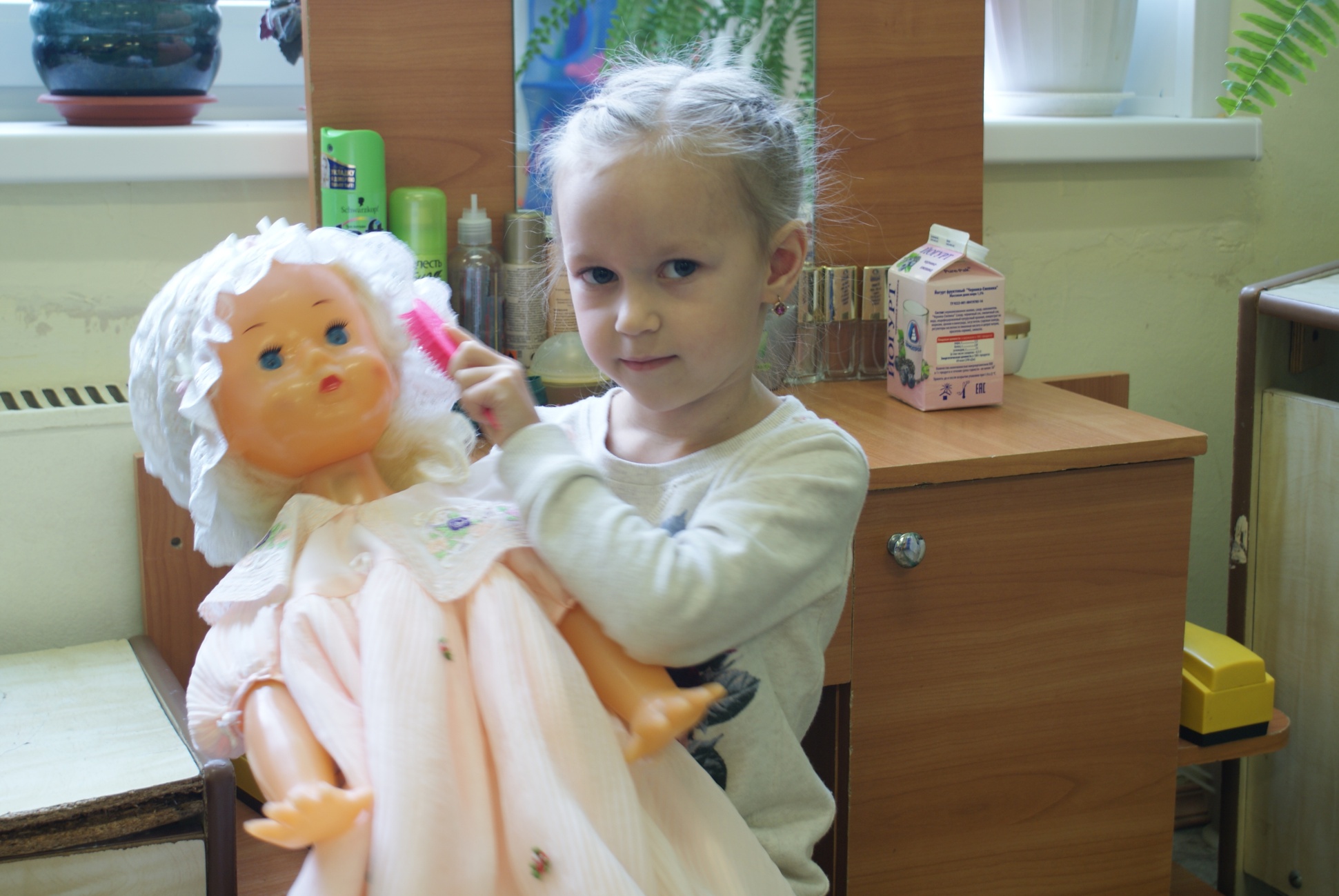 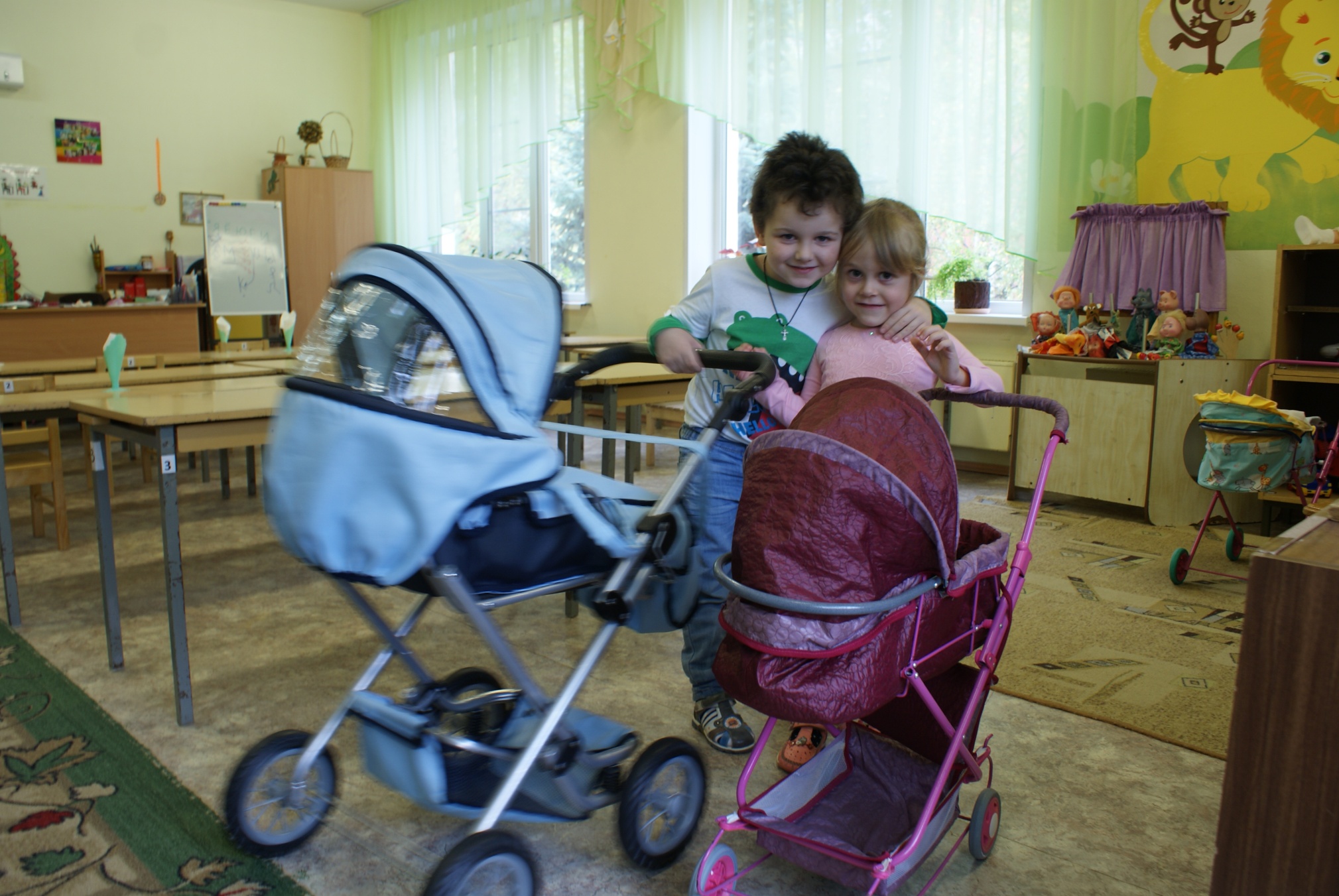 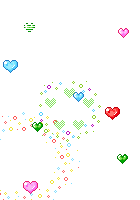 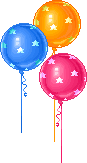 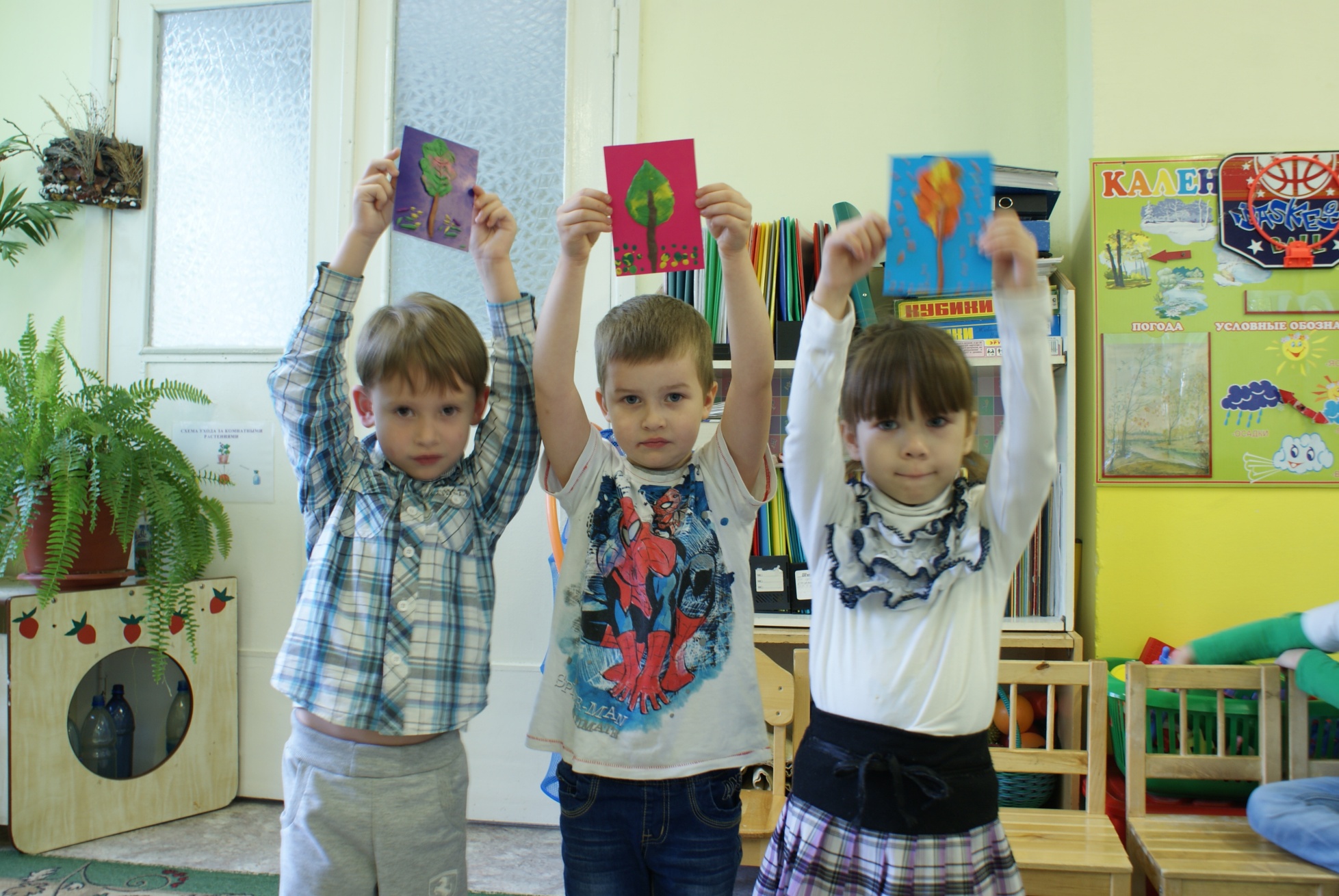 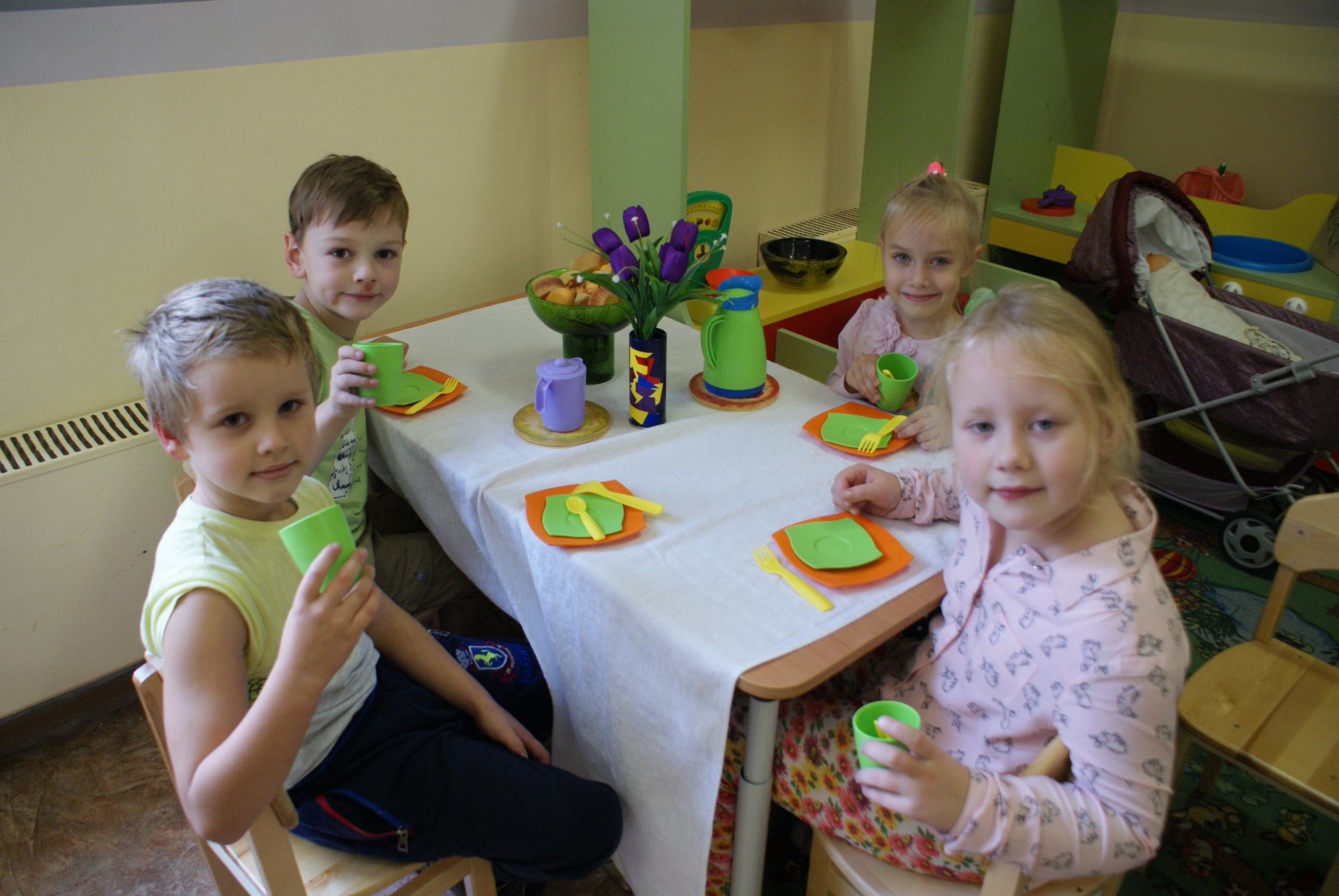 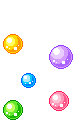 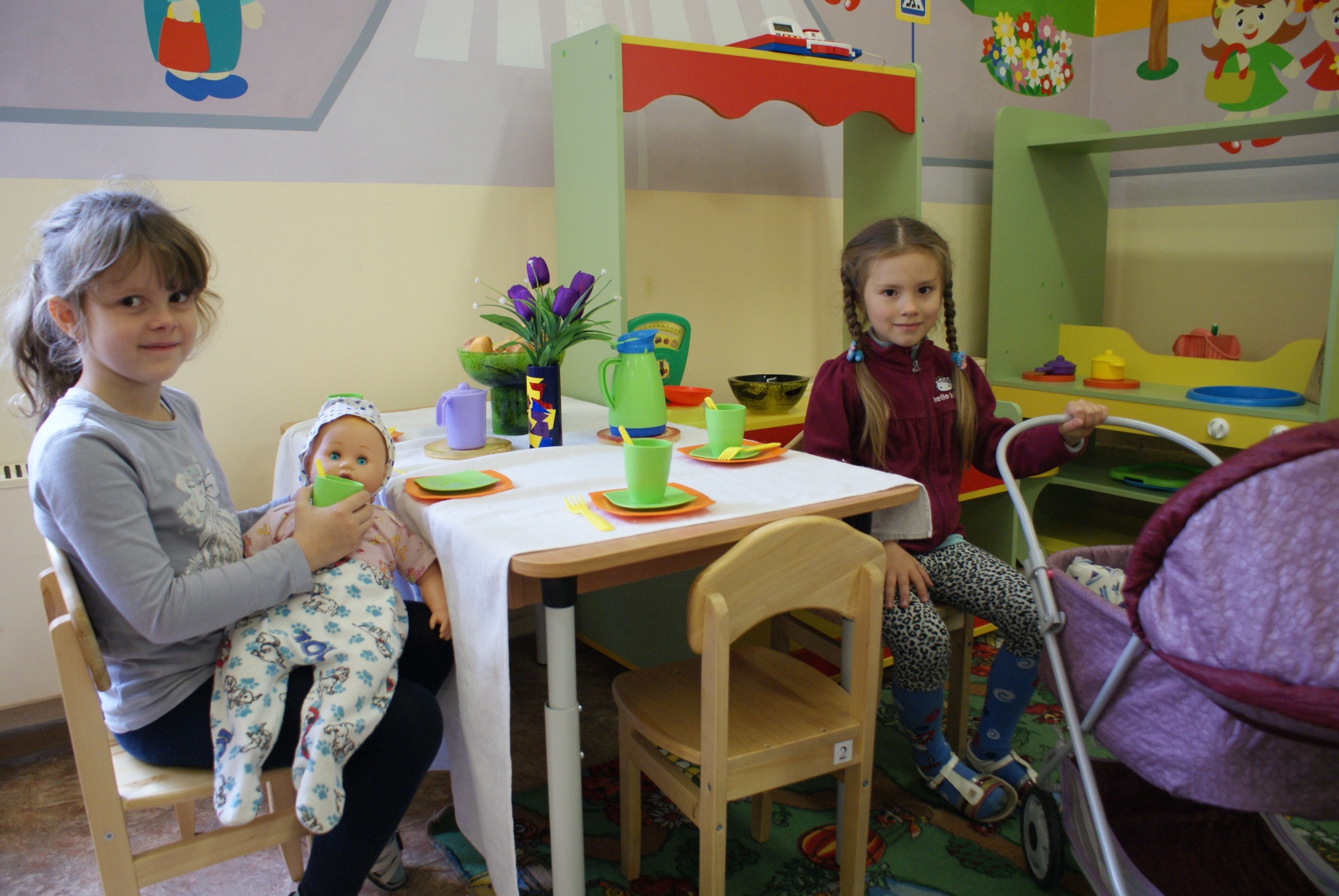 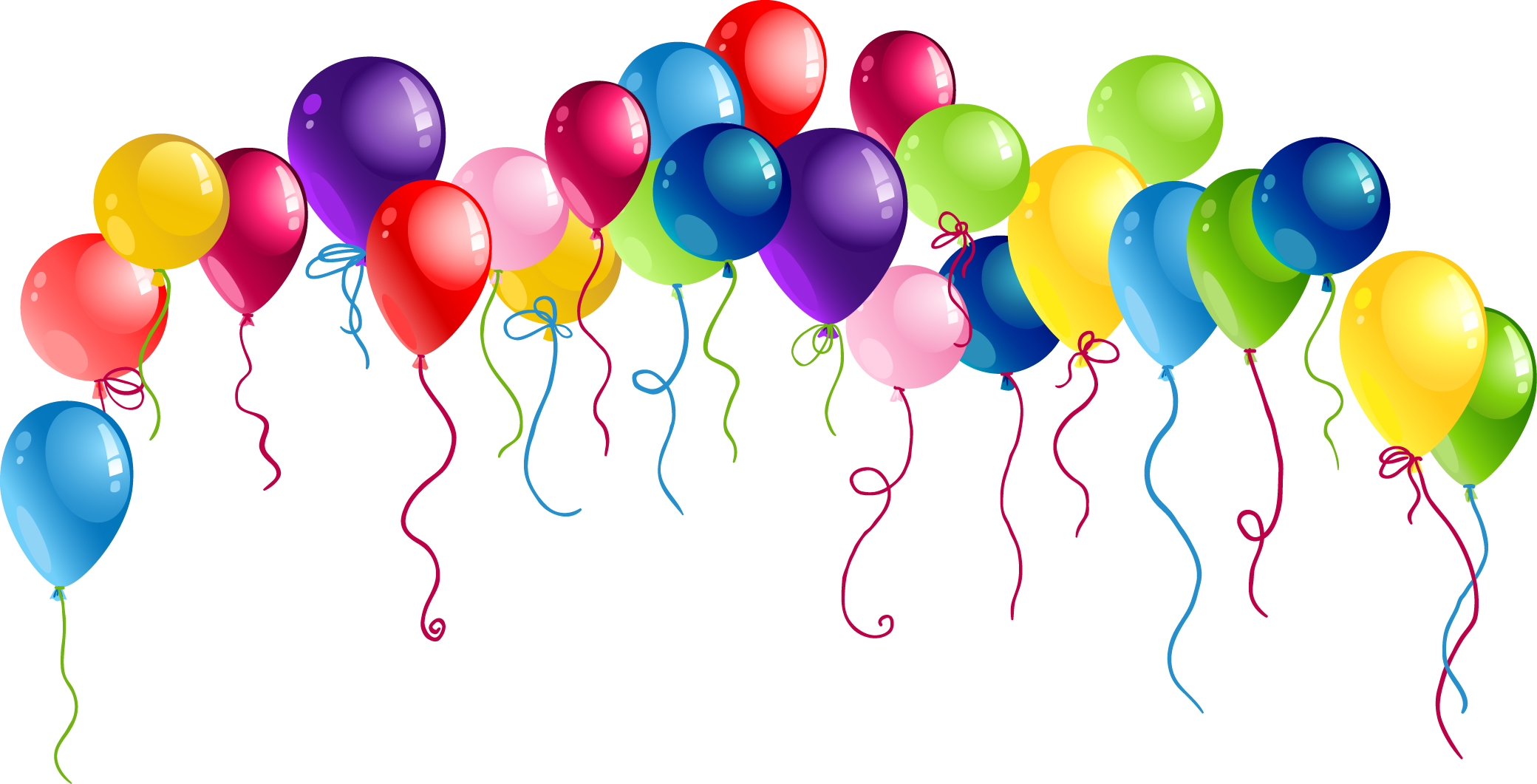 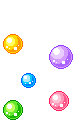 Мы желаем счастья вам!
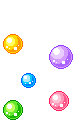 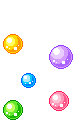 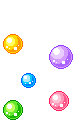